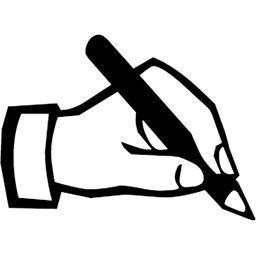 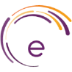 Matriz de Riesgo
Ejercicio
Qué riesgos puede tener la ejecución del proyecto.
Qué tan importante es para el mismo (Alto, medio o bajo).
Qué probabilidad tiene de que suceda (Alto, medio o bajo).
Qué medidas se pueden tomar para mitigar si sucede
5 Minutos
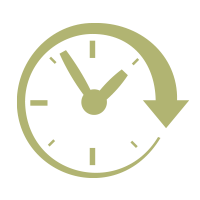 [Speaker Notes: Se separan en grupos de 3 personas, eligen 1 guardián del tiempo. 5 minutos por persona chocan lentes y tiran ideas (para sus proyectos).*Mostrar previamente como se chocan los lentes, en tu mural dejé algunos de ejemplo en el Almacén de Lentes (puedes hacer un choque de ejemplo si quieres)**Si no tienen lentes pueden comentar (brevemente, no mas de 1min) su proyecto y recibir ideas del resto del grupo (dejar abierto).]
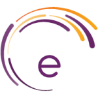 Herramientas de control y seguimiento
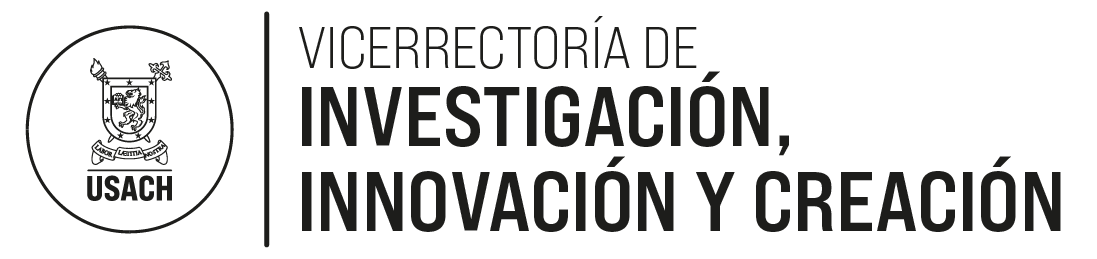 Matriz de Riesgo
Intenta identificar riesgos asociados a la ejecución del proyecto,  probabilidad de su ocurrencia, el impacto que generaría y anticipar cómo se pueden resolver o mitigar sus efectos con acciones y medidas.
Eventualidades directas
- Certificaciones
- Regulaciones
- Barreras comerciales, culturales, etc.
- Desvíos y Fallas en el desarrollo
- Fallas de equipo
- Desfase de adquisiciones

Eventualidades del Equipo
- Desvinculación RRHH
- Enfermedades/ accidentes

Externalidades sociales
- Desastres naturales 
- Consecuencias del clima
- Acción de terceros
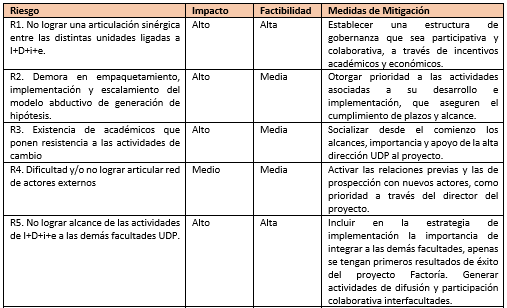